THANK YOU FOR JOINING US!

Comment on “Live Chat”

Subscribe to the channel
QUESTIONS ABOUT CORONAVIRUS

Q1, Is this God's judgment?

Q2, Is it right for the church to 
not meet as a congregation 
and to do online services instead?
WE ARE HERE TO HELP

Call our toll-free help line: 
1-800-3000-0998 (within India)

Email: membercare@apcwo.org
If you would like to give online :

apcwo.org/give
OUR DECLARATION

THIS IS GOD'S WORD.
THIS IS GOD SPEAKING TO ME.

I AM WHO GOD SAYS I AM. 
I CAN DO WHAT GOD SAYS I CAN DO.
OUR DECLARATION

I WILL BECOME EVERYTHING 
GOD HAS PROMISED.
I AM SAVED, HEALED, 
DELIVERED, REDEEMED.
I AM BLESSED, VICTORIOUS, 
PROSPEROUS, TRIUMPHANT.
OUR DECLARATION

I AM A MINISTER OF GOD, 
A SERVANT OF CHRIST 
AND A CHANNEL OF HIS BLESSING 
TO MANY PEOPLE.
OUR DECLARATION

I RECEIVE HIS WORD, 
I BELIEVE HIS WORD 
AND I LIVE BY HIS WORD.
OUR DECLARATION

CHRIST IS MY MASTER, 
TO HIM I AM 
IN ABSOLUTE SURRENDER.
IN JESUS NAME. AMEN.
A Disciple of Jesus Christ
Part 1: The Call
REVIEW
THE LORD JESUS 
HAS CALLED US TO BE 
HIS DISCIPLES, 
NOT JUST BELIEVERS
A Disciple of Jesus Christ
Part 1: The Call
REVIEW
DISCIPLES ARE 
IMITATORS 
OF THEIR TEACHER
A Disciple of Jesus Christ
Part 1: The Call
REVIEW
A DISCIPLE IS COMMITTED 
TO BECOMING 
LIKE 
HIS TEACHER
A Disciple of Jesus Christ
Part 2: The Process
REVIEW
WHEN WE ARE
PERFECTLY TRAINED
WE WILL BECOME 
LIKE OUR
TEACHER
A Disciple of Jesus Christ
Part 2: The Process
REVIEW
#1, Training in His Presence
#2, Training of His Word
#3, Training of His Spirit
#4, Training Through Fellowship
#5, Training of the Cross
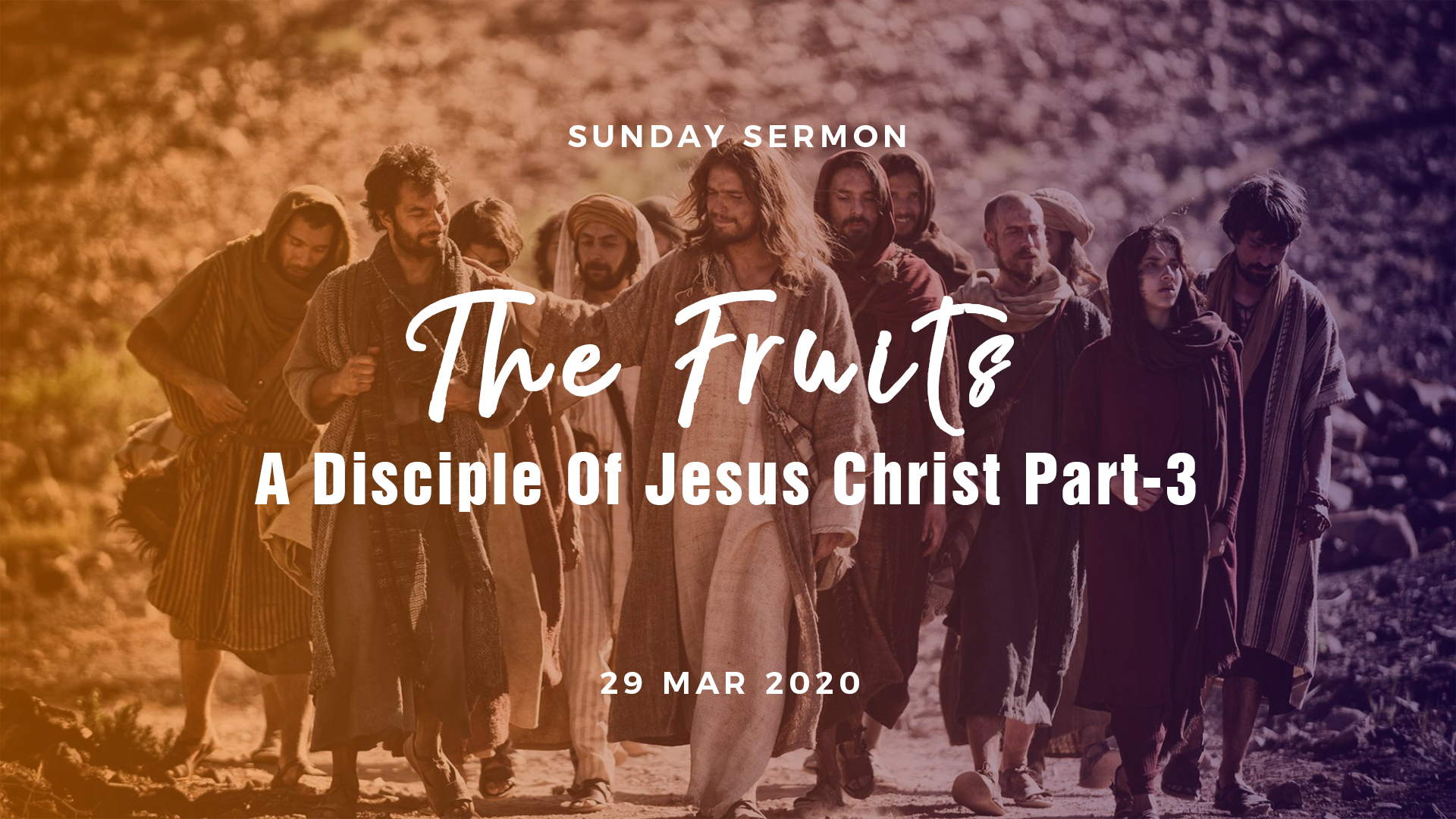 What did Jesus say 
believers will express 
through their lives, 
as evidence 
that they are His disciples?
Five expressions in the life of a disciple:
#1, A Disciple Walks in Love
#2, A Disciple Bears Increasing Fruit
#3, A Disciple Does the Works of the Master
#4, A Disciple Makes More Disciples
#5, A Disciple Lives and Dies for the Master
#1, A Disciple Walks in Love
John 13:34-35  
34 A new commandment I give to you, that you love one another; as I have loved you, that you also love one another. 
35 By this all will know that you are My disciples, if you have love for one another.
#1, A Disciple Walks in Love
1 Corinthians 13:4-8 (TPT)
4 Love is large and incredibly patient. Love is gentle and consistently kind to all. It refuses to be jealous when blessing comes to someone else. Love does not brag about one’s achievements nor inflate its own importance.
#1, A Disciple Walks in Love
1 Corinthians 13:4-8 (TPT)
5 Love does not traffic in shame and disrespect, nor selfishly seek its own honor. Love is not easily irritated or quick to take offense.
#1, A Disciple Walks in Love
1 Corinthians 13:4-8 (TPT)
6 Love joyfully celebrates honesty and finds no delight in what is wrong.
#1, A Disciple Walks in Love
1 Corinthians 13:4-8 (TPT)
7 Love is a safe place of shelter, for it never stops believing the best for others. Love never takes failure as defeat, for it never gives up.
#1, A Disciple Walks in Love
1 Corinthians 13:4-8 (TPT)
8 Love never stops loving...
#2, A Disciple Bears Increasing Fruit
John 15:1-17

John 15:8 
By this My Father is glorified, that you bear much fruit; so you will be My disciples.
#2, A Disciple Bears Increasing Fruit
John 15:8 (TPT)  
When your lives bear abundant fruit, you demonstrate that you are my mature disciples who glorify my Father!
#2, A Disciple Bears Increasing Fruit
John 15:8 (AMPC)  
When you bear (produce) much fruit, My Father is honored and glorified, and you show and prove yourselves to be true followers of Mine.
#2, A Disciple Bears Increasing Fruit
The fruit in John 15 is revealed in 
these three ways:
A) Fruit is Christ's Character Expressed
B) Fruit is Christ's Desires Fulfilled
C) Fruit is Christ's Assignment Accomplished
#2, A Disciple Bears Increasing Fruit
A) Fruit is Christ's Character Expressed

THE FRUIT 
THE BRANCHES BEAR 
EXPRESS THE LIFE OF THE VINE 
FLOWING IN THEM
#2, A Disciple Bears Increasing Fruit
A) Fruit is Christ's Character Expressed

WHEN CHRIST IS 
FORMED IN ME, 
CHRIST WILL BE 
REVEALVED 
THROUGH ME
#2, A Disciple Bears Increasing Fruit
A) Fruit is Christ's Character Expressed

EXPRESSION OF THE LIFE OF THE VINE 
EXPRESSION OF REPRODUCTION
#2, A Disciple Bears Increasing Fruit
B) Fruit is Christ's Desires Fulfilled

John 15:7
If you abide in Me, and My words abide in you, you will ask what you desire, and it shall be done for you.
#2, A Disciple Bears Increasing Fruit
B) Fruit is Christ's Desires Fulfilled

John 15:16
…whatever you ask the Father in My name He may give you.
#2, A Disciple Bears Increasing Fruit
B) Fruit is Christ's Desires Fulfilled

John 15:14-15
14 You are My friends if you do whatever I command you.
#2, A Disciple Bears Increasing Fruit
B) Fruit is Christ's Desires Fulfilled

John 15:14-15
15 No longer do I call you servants, for a servant does not know what his master is doing; but I have called you friends, for all things that I heard from My Father I have made known to you.
#2, A Disciple Bears Increasing Fruit
B) Fruit is Christ's Desires Fulfilled

OUR DESIRES AND PRAYERS 
BECOME AN EXPRESSION 
OF CHRIST'S OWN DESIRES
AND THROUGH PRAYER
WE SEE THESE FULFILLED
#2, A Disciple Bears Increasing Fruit
C) Fruit is Christ's Assignment Accomplished

John 15:16
You did not choose Me, but I chose you and appointed you that you should go and bear fruit, and that your fruit should remain,….
#2, A Disciple Bears Increasing Fruit
As disciples this is the fruit we bear in an increasing measure:
A) Fruit is Christ's Character Expressed
B) Fruit is Christ's Desires Fulfilled
C) Fruit is Christ's Assignment Accomplished
#3, A Disciple Does the 
Works of the Master
Mark 3:14-15
14 Then He appointed twelve, that they might be with Him and that He might send them out to preach, 
15 and to have power to heal sicknesses and to cast out demons:
#4, A Disciple Makes More Disciples
Matthew 28:19
19 Go therefore and make disciples of all the nations, …
#4, A Disciple Makes More Disciples
1 Corinthians 11:1  
Imitate me, just as I also imitate Christ.
#4, A Disciple Makes More Disciples
Philippians 4:9  
The things which you learned and received and heard and saw in me, these do, and the God of peace will be with you.
#4, A Disciple Makes More Disciples
2 Timothy 3:10-11
10 But you have carefully followed my doctrine, manner of life, purpose, faith, longsuffering, love, perseverance, 
11 persecutions, afflictions,…
#4, A Disciple Makes More Disciples
A HANDS, 
TO HEART, 
TO HEAD, 
APPROACH
#5, A Disciple Lives and 
Dies for the Master
Matthew 10:22
And you will be hated by all for My name's sake. But he who endures to the end will be saved.
#5, A Disciple Lives and 
Dies for the Master
NOT ALL OF US 
WILL DIE AS MARTYRS, 
BUT ALL OF US 
CAN LAY DOWN OUR LIVES 
FOR THE CAUSE OF CHRIST
#5, A Disciple Lives and 
Dies for the Master
Revelation 12:11
And they overcame him by the blood of the Lamb and by the word of their testimony, and they did not love their lives to the death.
Five expressions in the life of a disciple:
#1, A Disciple Walks in Love
#2, A Disciple Bears Increasing Fruit
#3, A Disciple Does the Works of the Master
#4, A Disciple Makes More Disciples
#5, A Disciple Lives and Dies for the Master
PRAYER TIME
CORONAVIRUS Q&A
Q1 : Is this God’s judgment?
1) The result of our own doing

See "Ministering Healing & Deliverance" Chapter 2, pages 54-61.
We see the role of human responsibility (Psalm 115:16)
There is the natural process of corruption and decay (Romans 8:19-23)
The ultimate source of sin, sickness and disease is satan, and so we resist it.
CORONAVIRUS Q&A
Q1 : Is this God’s judgment?
2) A sign of the end times

Luke 21:11  
And there will be great earthquakes in various places, and famines and pestilences; and there will be fearful sights and great signs from heaven.
CORONAVIRUS Q&A
Q1 : Is this God’s judgment?
3) What God's end time judgment will look like

Revelation
8:7, 	1/3rd of world's vegetation destroyed
8:8, 	1/3rd of sea becomes blood, destroying 	1/3rd of sea creatures and ships at sail
8:10, 	1/3rd of all water bodies bitter
9:13-19, 	1/3 of humans destroyed

Sermon series on "The End Times" freely available at: apcwo.org/sermons
CORONAVIRUS Q&A
Q1 : Is this God’s judgment?
4) Yes, as believers we have our covenant blessings of divine protection

Psalm 91:10
CORONAVIRUS Q&A
Question 2: Matthew 16:18-19 versus 
Romans 13:1-7. Should we not continue to assemble as churches instead of having online services?
Understand the spiritual nature of our relationship with God, the Church, and fellowship.

Understand social and moral responsibility.